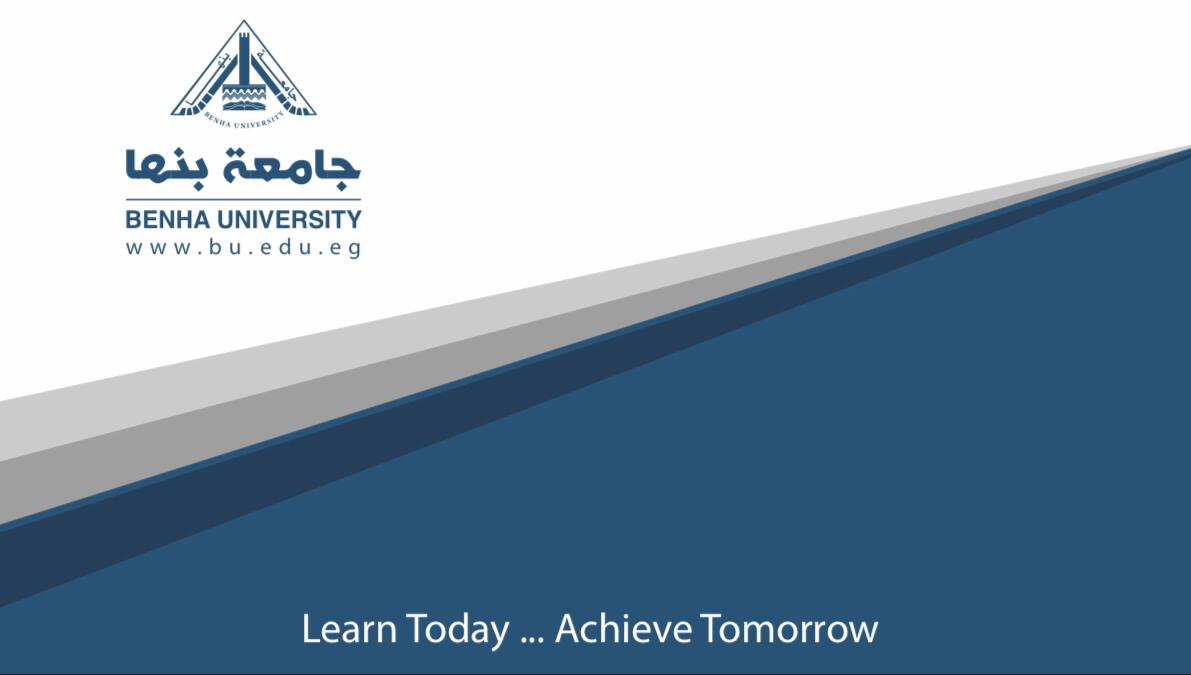 قسم اللغة الإنجليزية
الفرقة الرابعه
تحليل الأخطاء
د/منة محمد سلامة المصري
2020
Interlingual Error
Interference, language transfer, and cross-linguistic interference are also known as interlingual errors. 
Lado (1964) said Interference (negative transfer) is negative influence of the mother tongue (L1) .
Chelli defined that interlingual errors are the result of language transfer.
Corder (1981, Richard (1974 , Brown (1980 , and Al-Khresheh  have a big influence in defining intralingual errors. For more details see p. 33.
Types of transfer
Tarone (1969:16) has established following three types of transfer: 
Negative transfer 
Positive transfer 
Divergent negative
Intralingual errors
Errors that results from l2 itself. James 1980 refers to intralingual errors as learning strategy based errors and lists seven types .see more details in p.33-35.